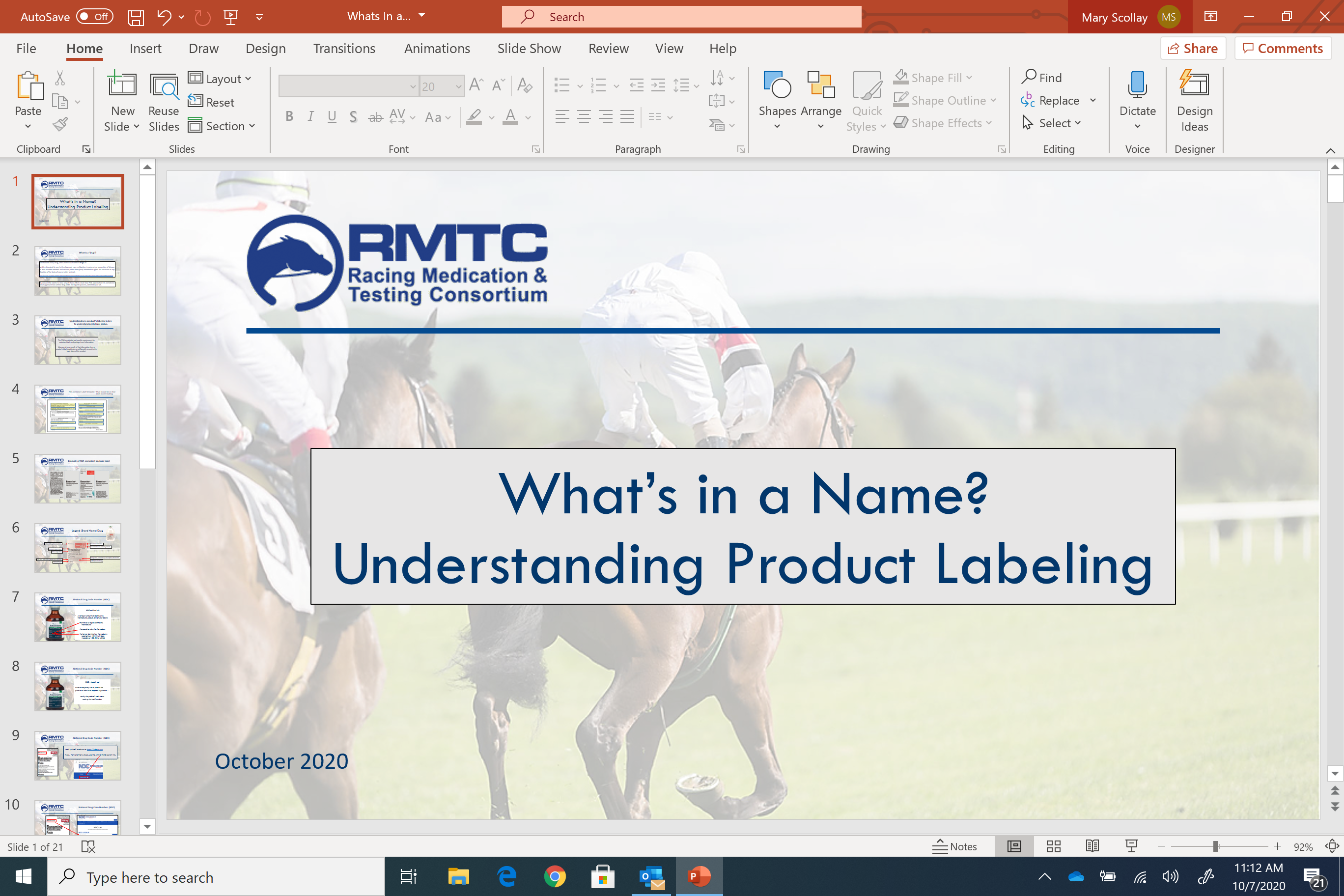 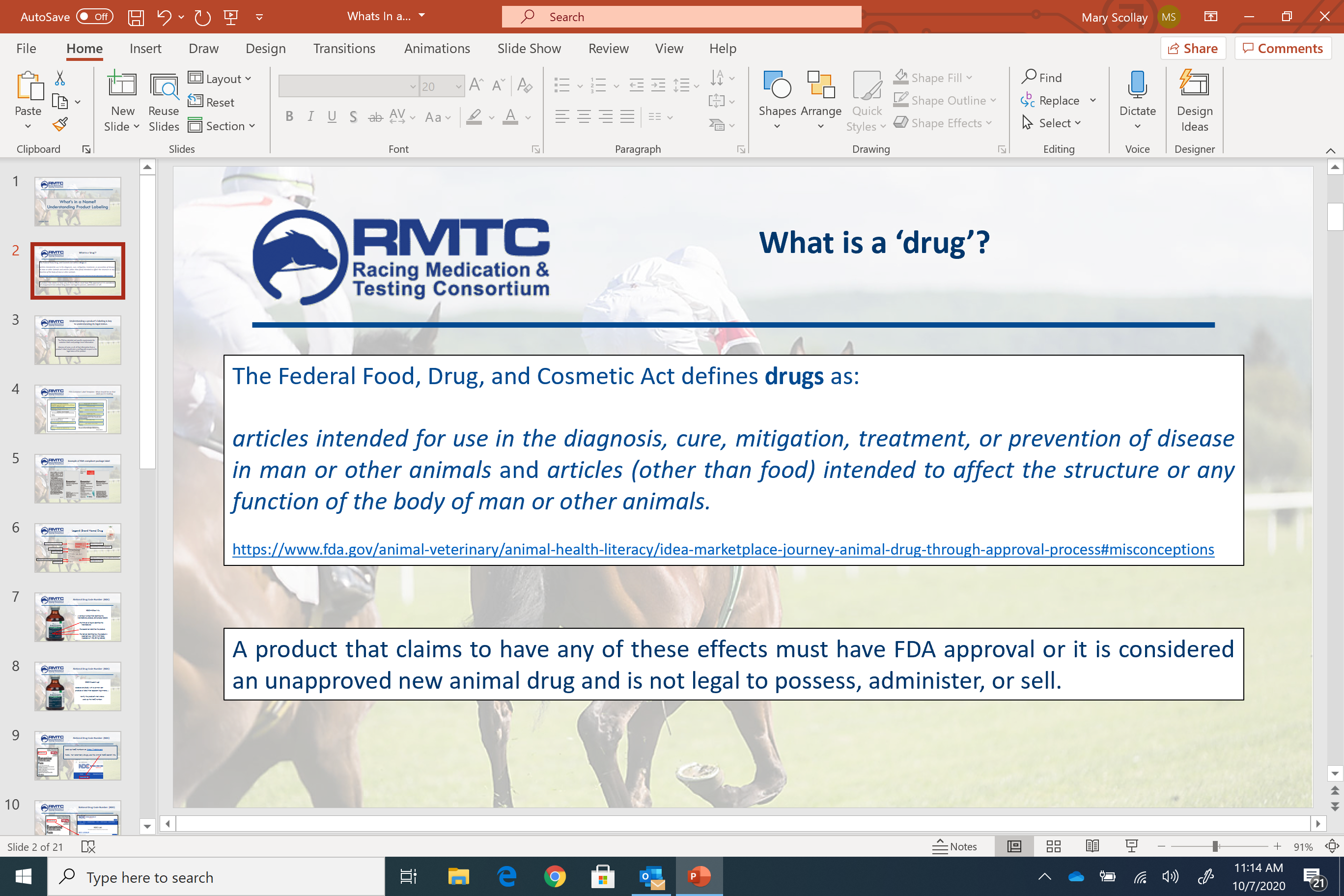 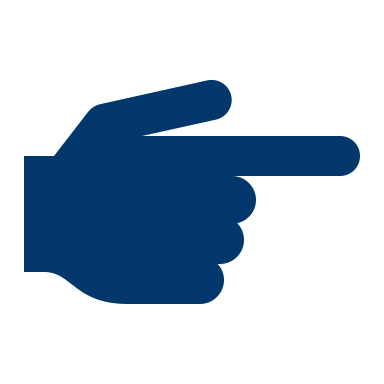 FDA Animal Drug Approval Process
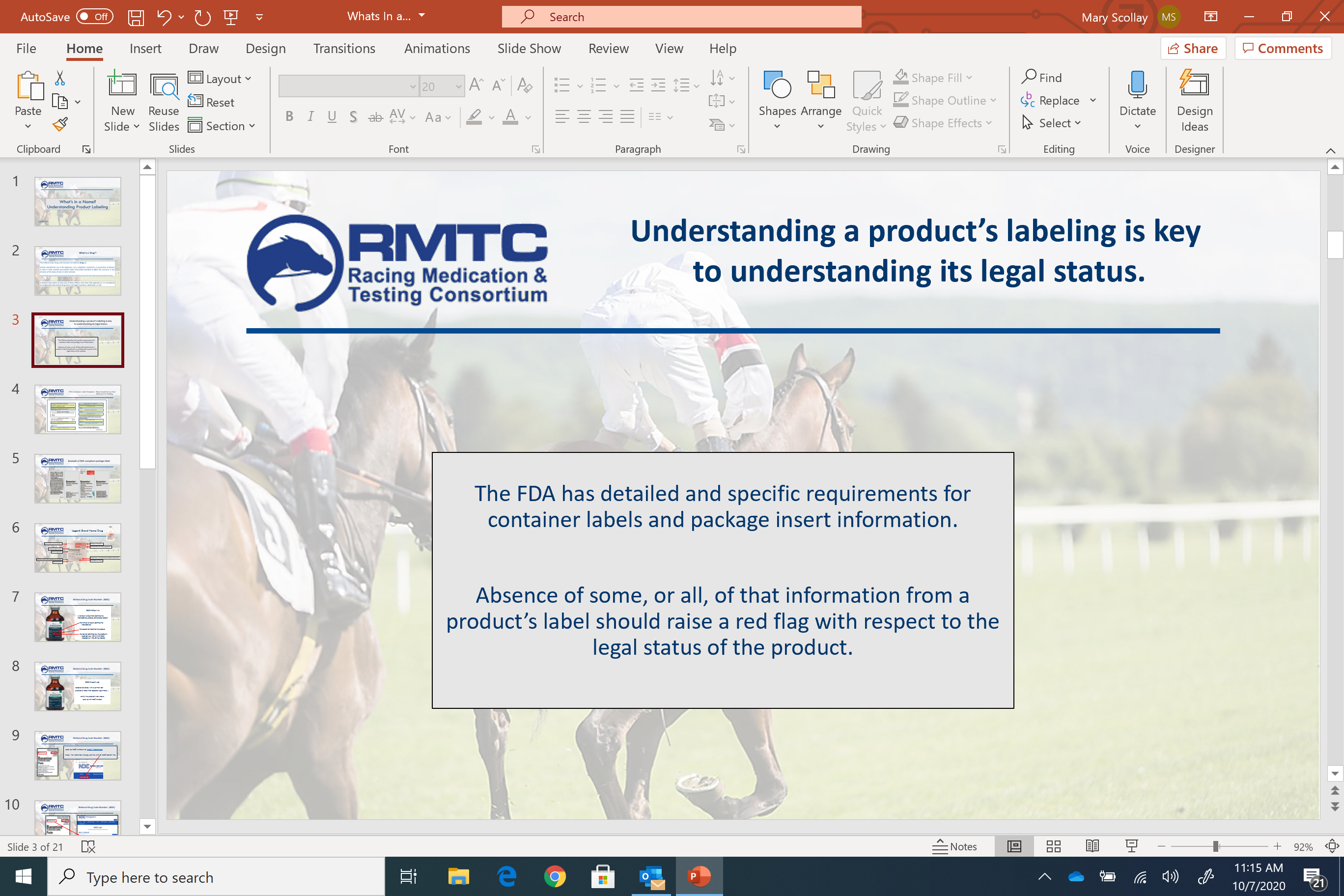 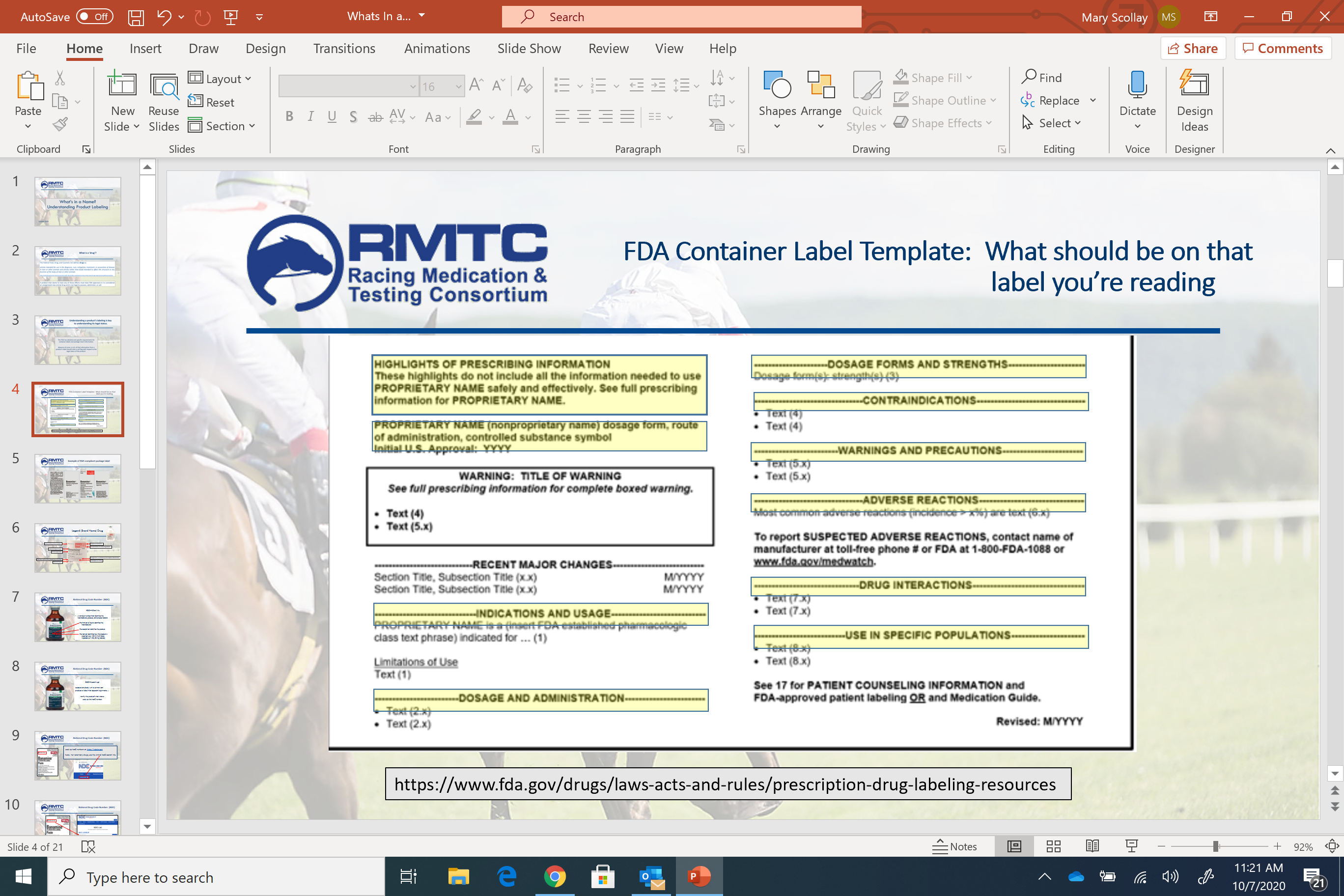 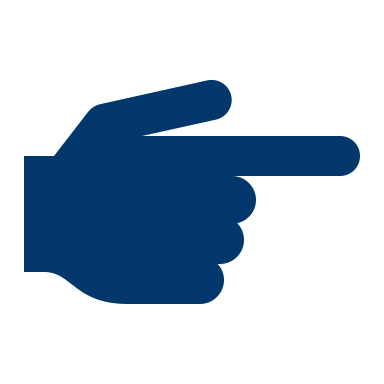 https://www.fda.gov/drugs/laws-acts-and-rules/prescription-drug-labeling-resources
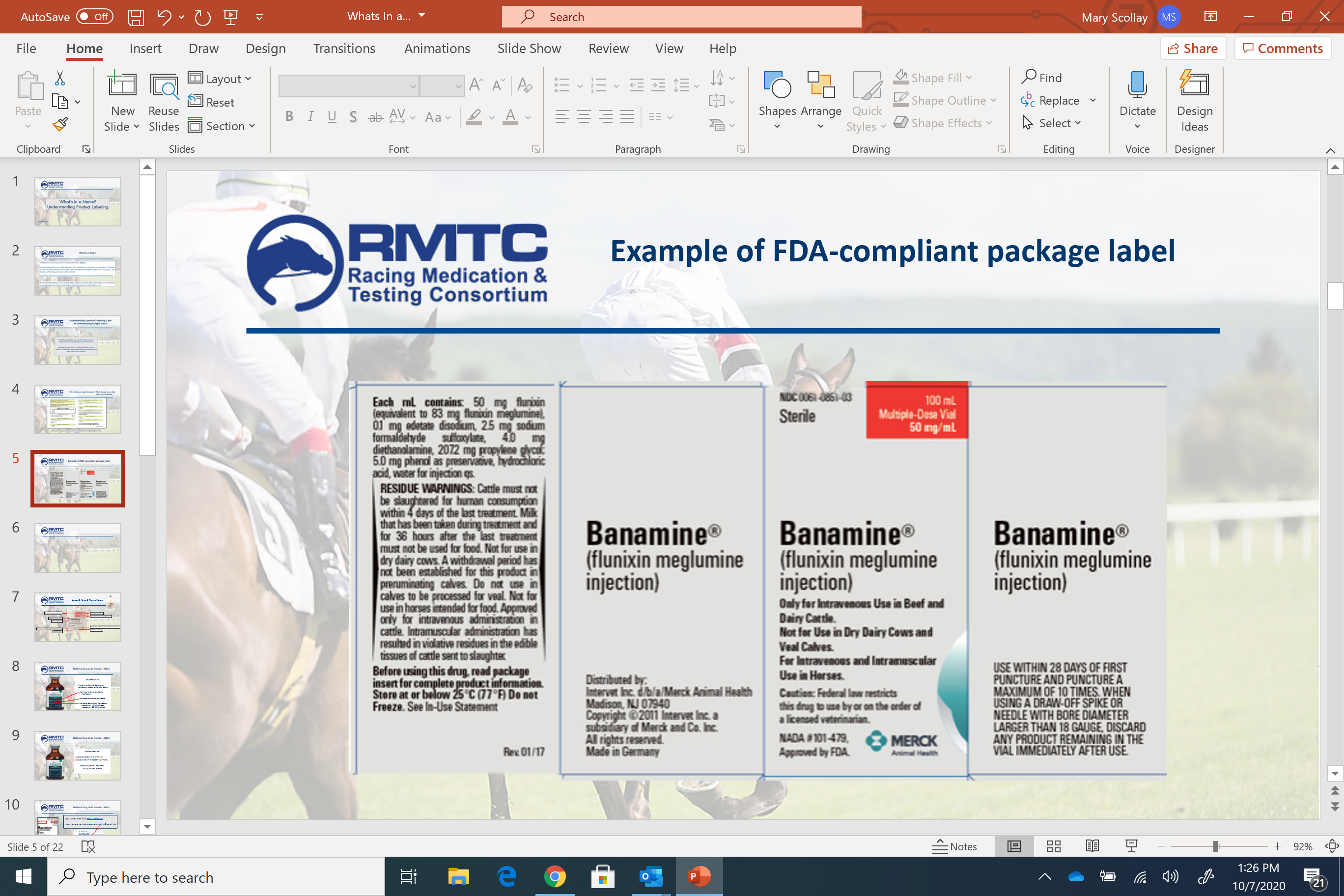 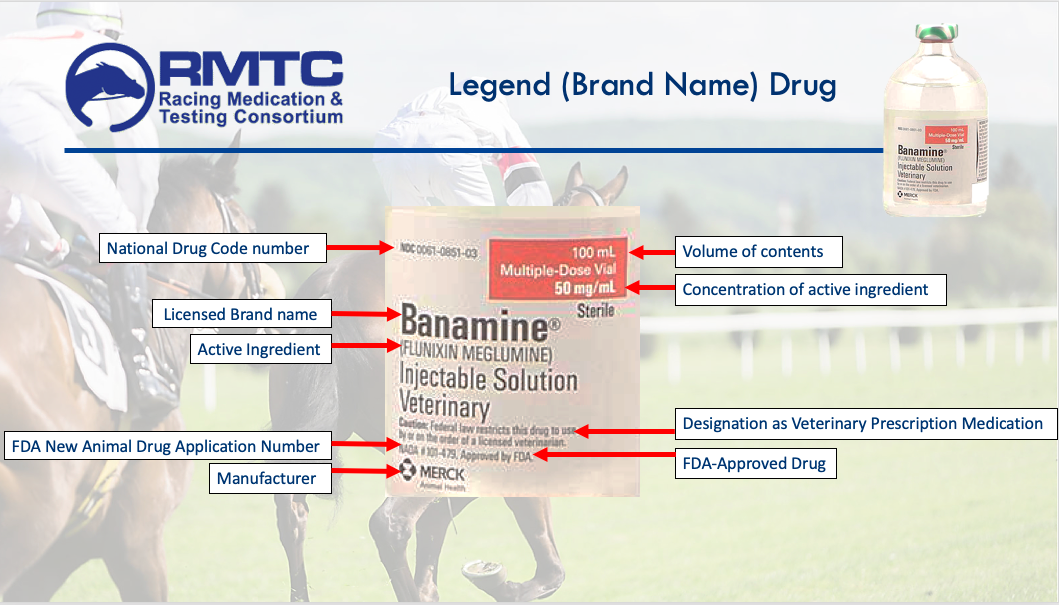 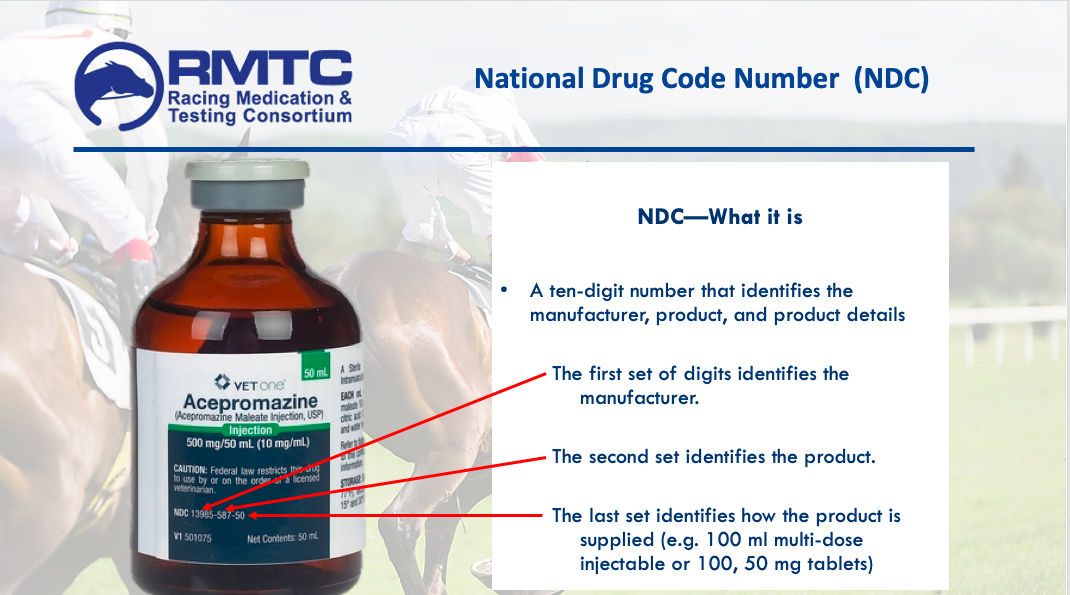 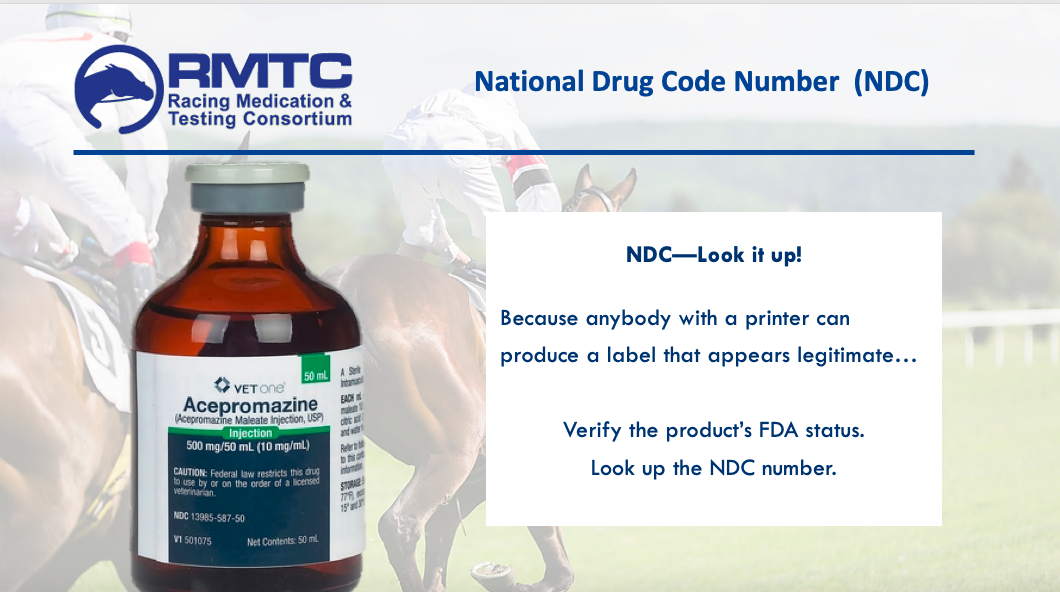 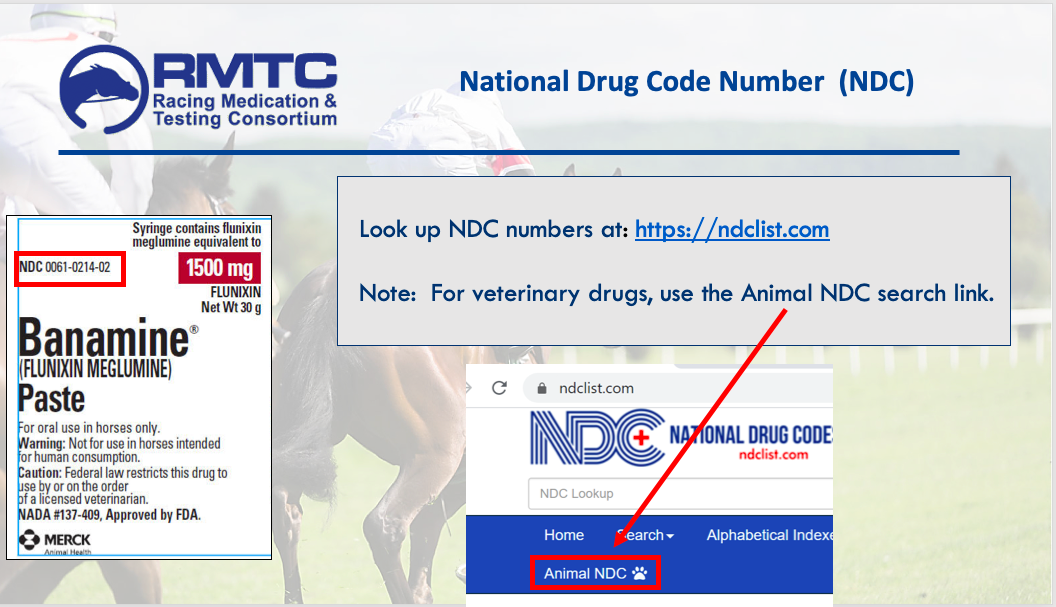 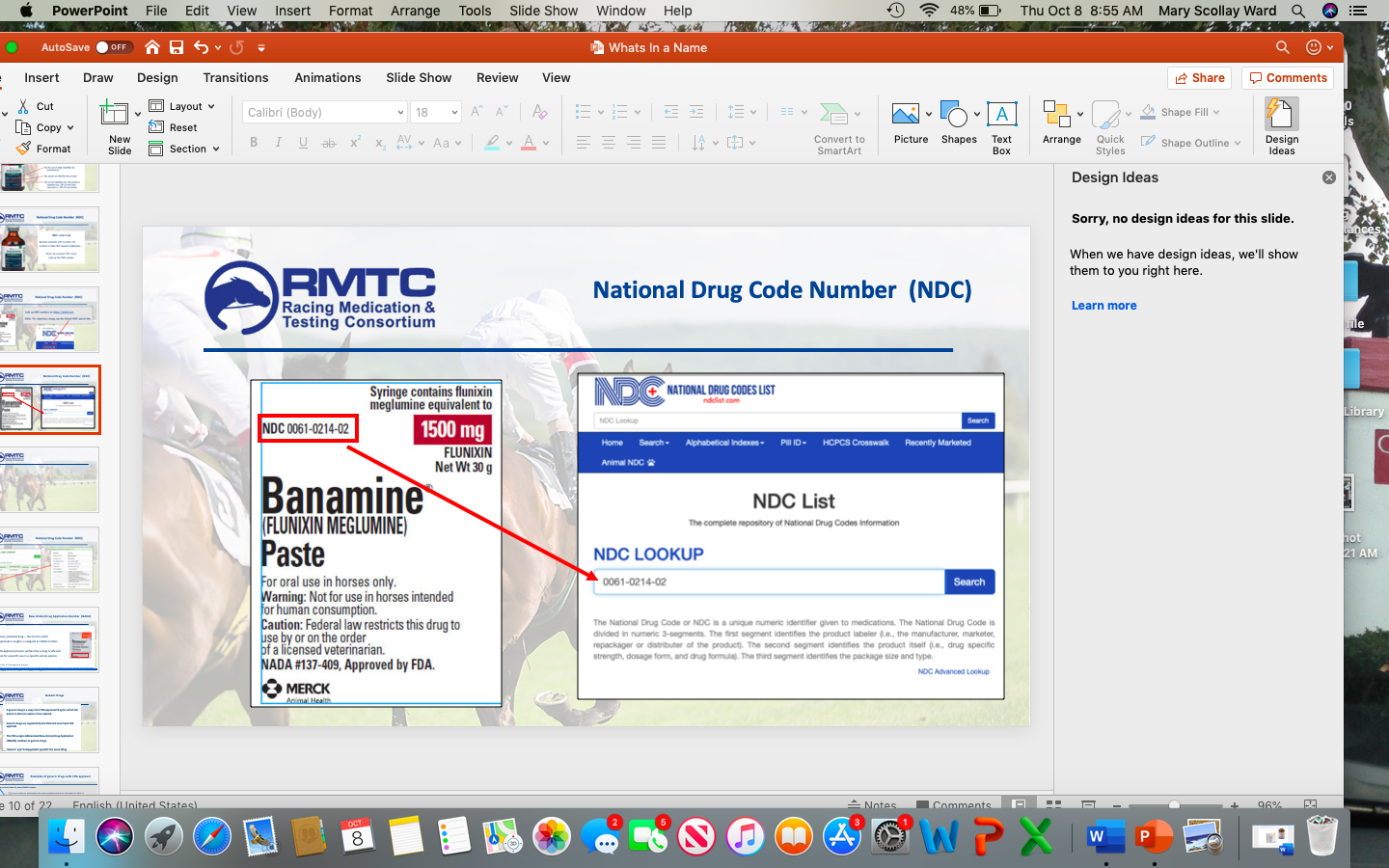 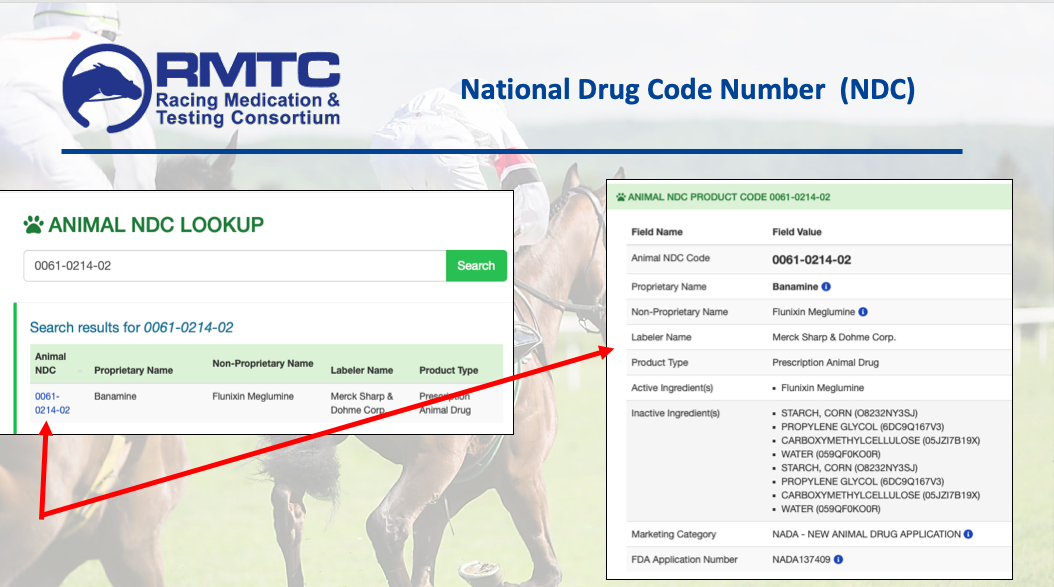 New Animal Drug Application Number  (NADA)
A pioneer, patented drug— the first for which  
     FDA-approval is sought--is assigned a NADA number.  

    The FDA-approval process verifies that a drug is safe and 
    effective for a specific use in a specific animal species. 

Link to overview of FDA-approval process:
https://www.fda.gov/animal-veterinary/animal-health-literacy/idea-marketplace-journey-animal-drug-through-approval-process#summary
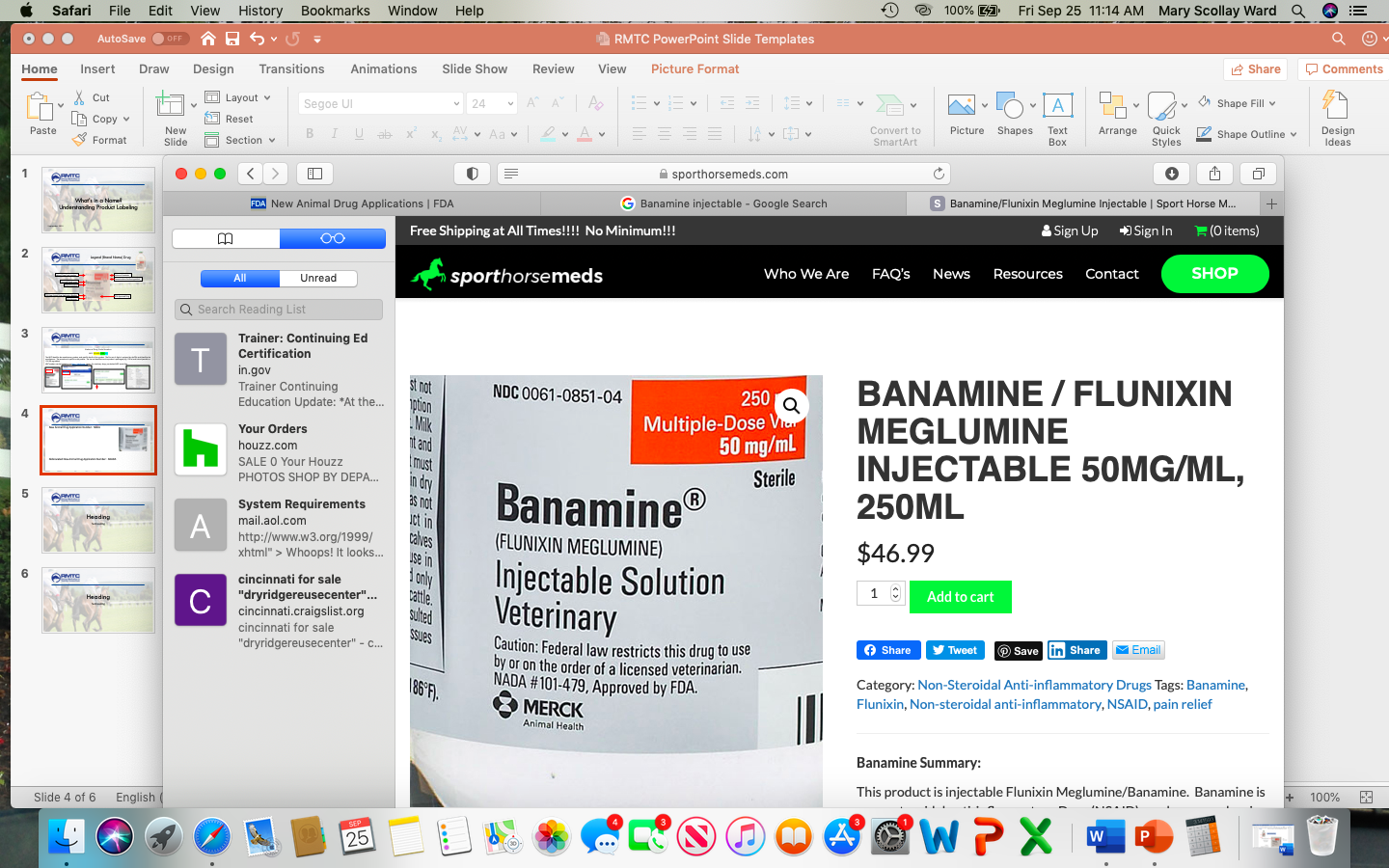 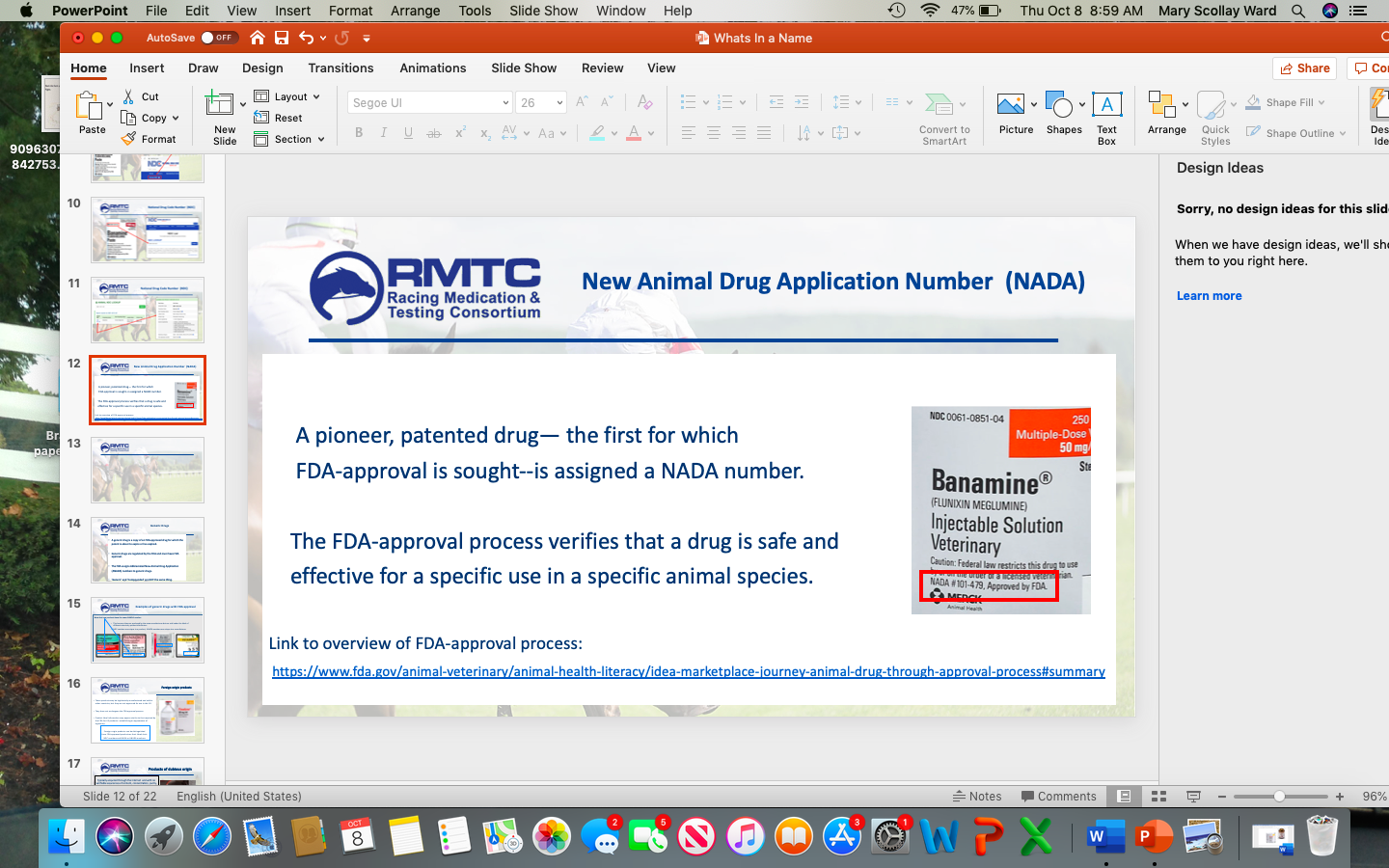 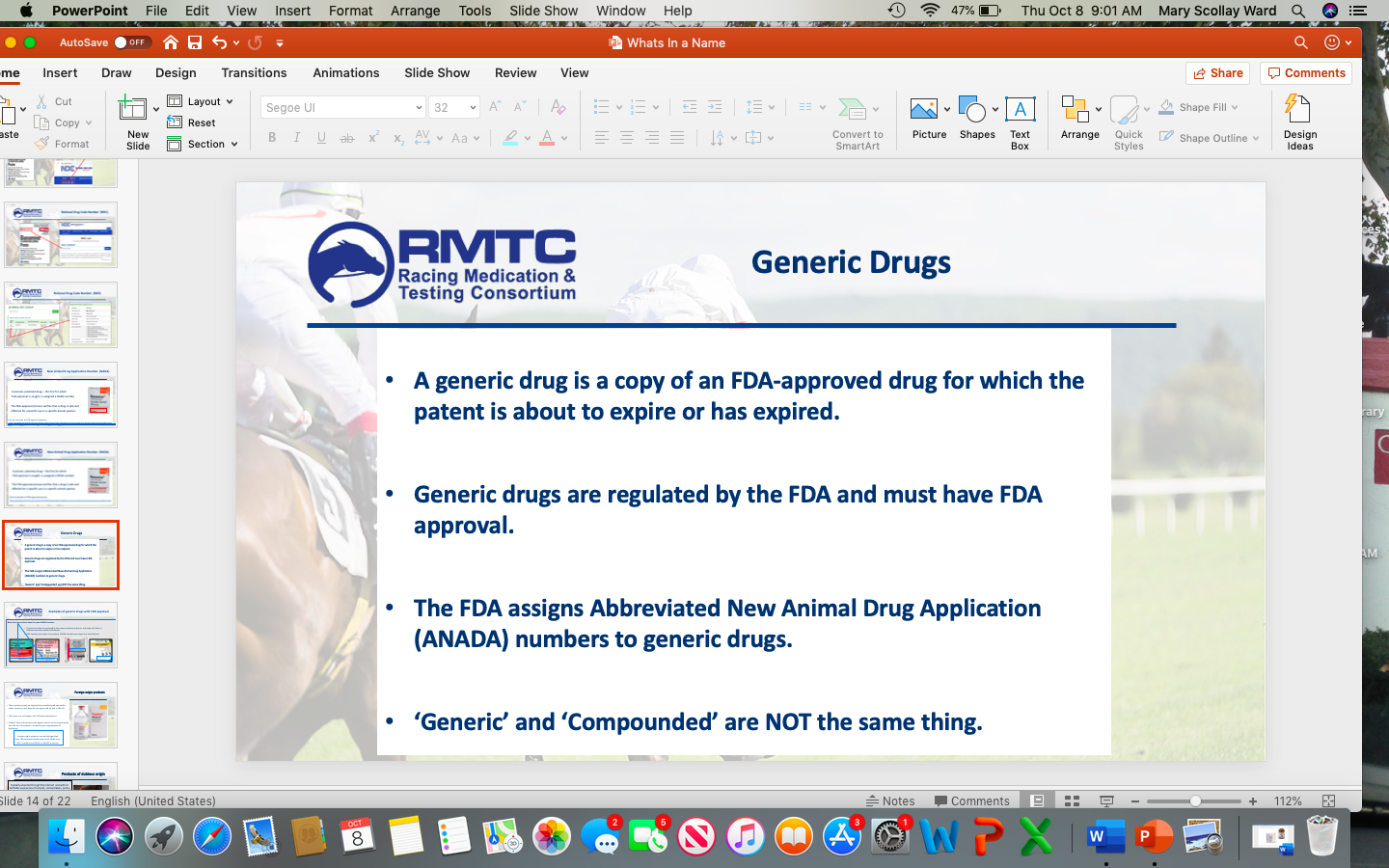 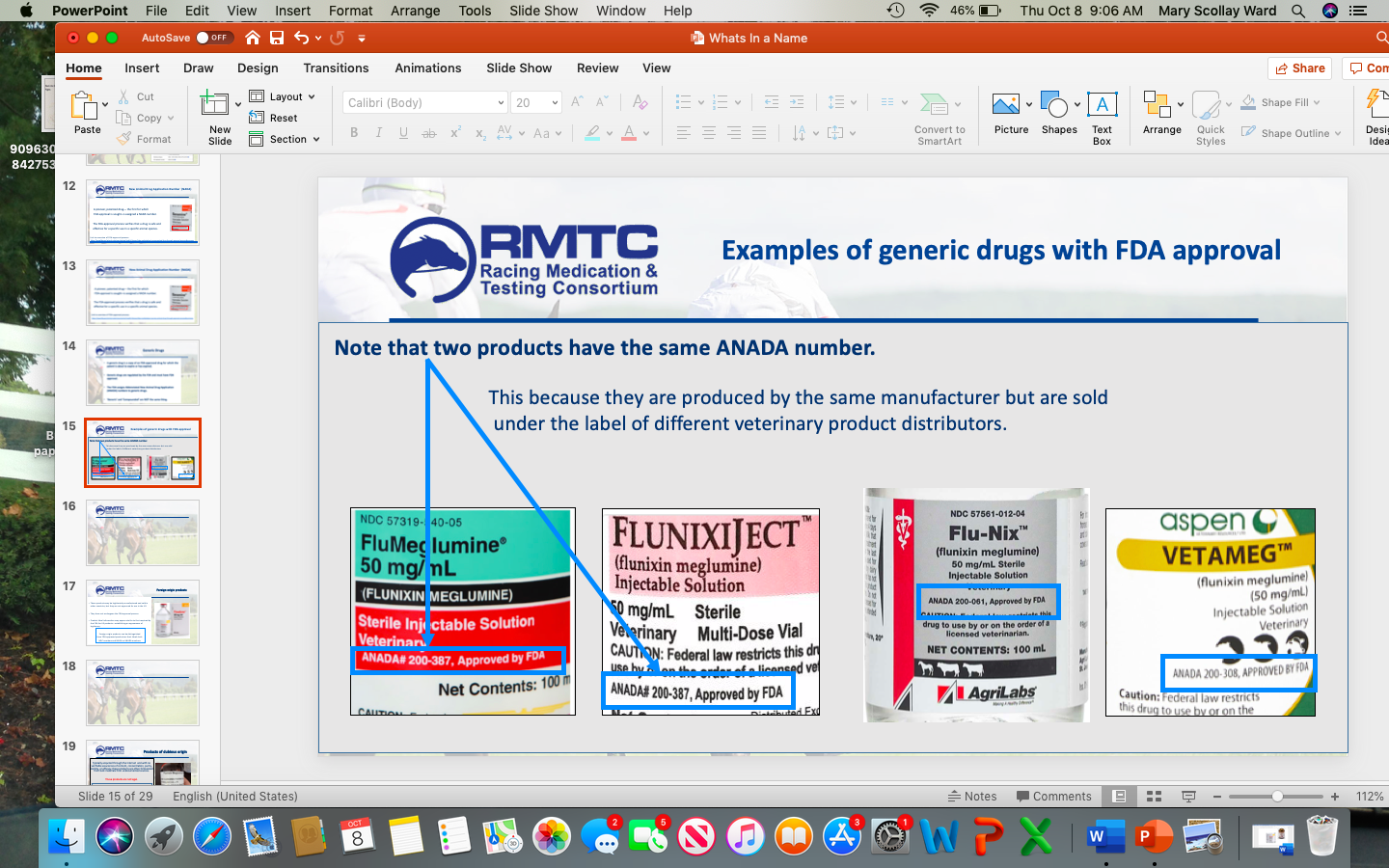 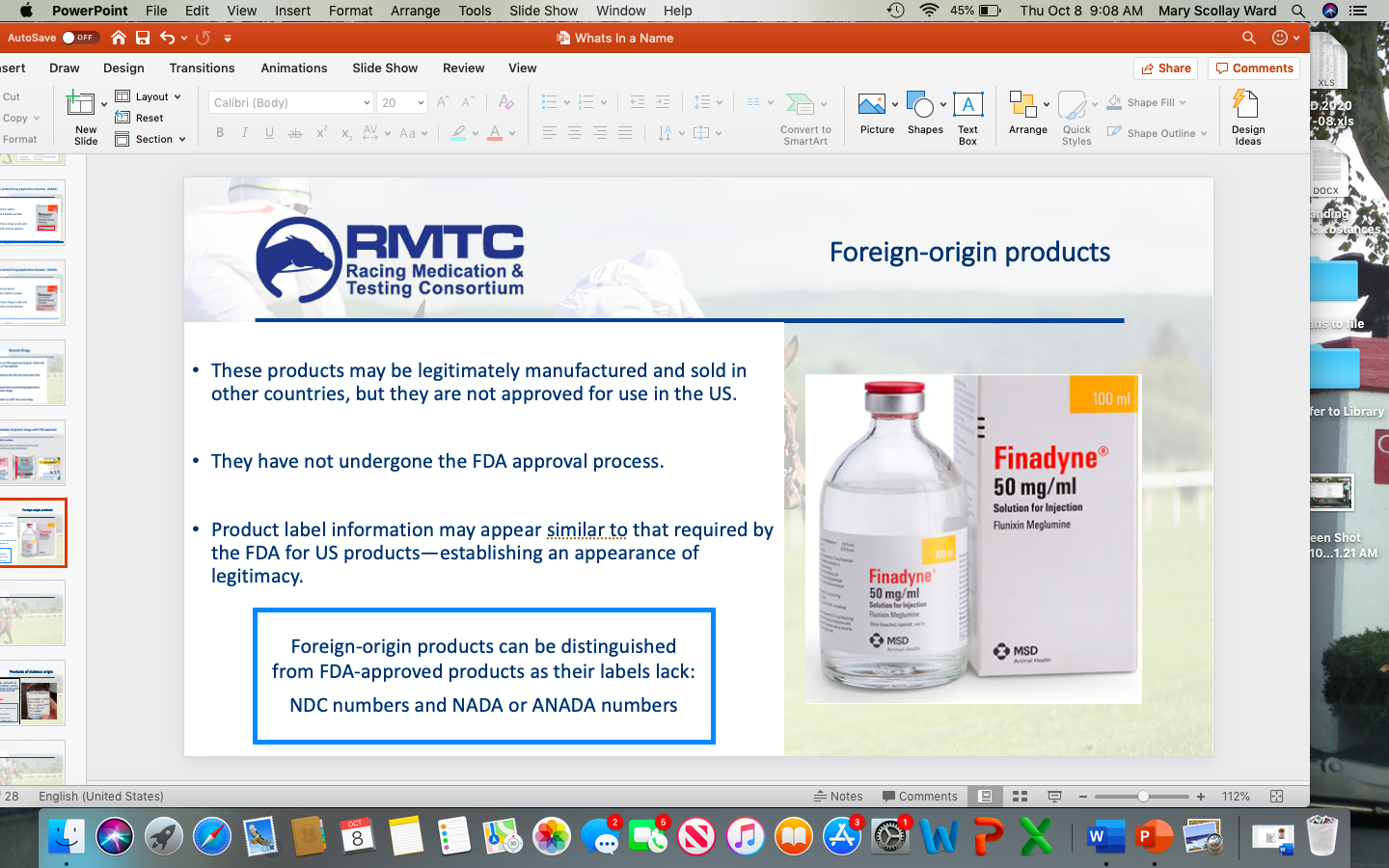 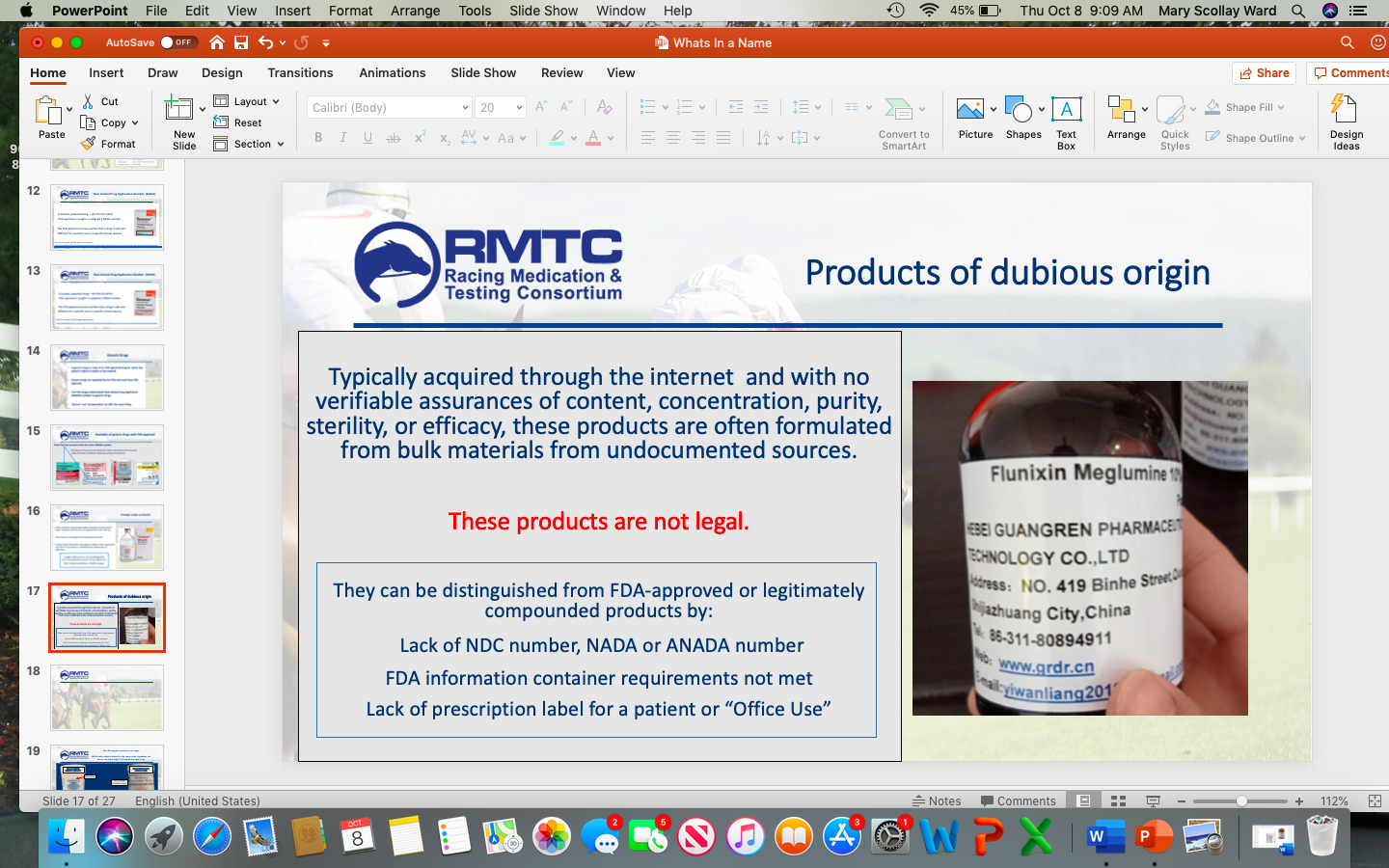 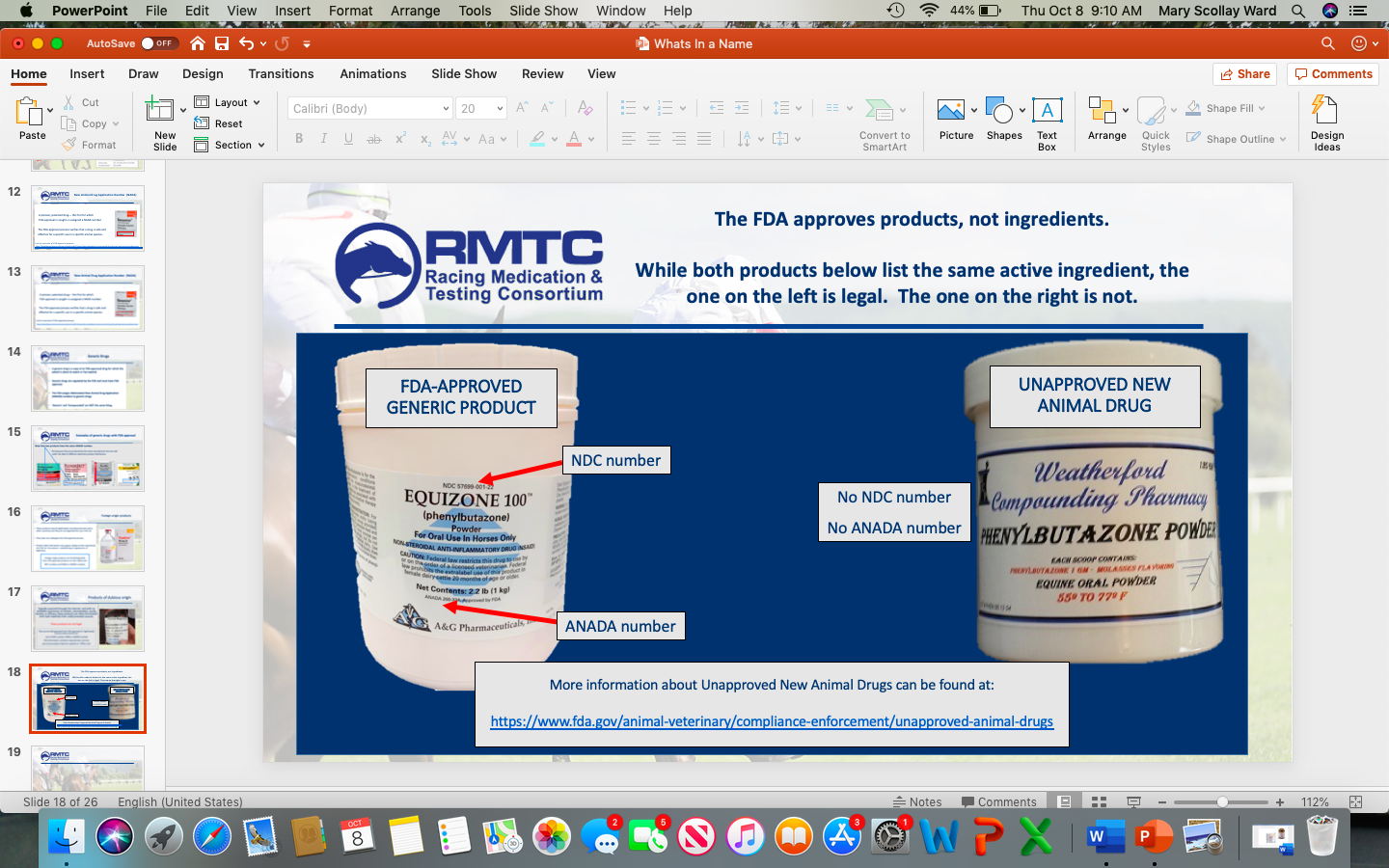 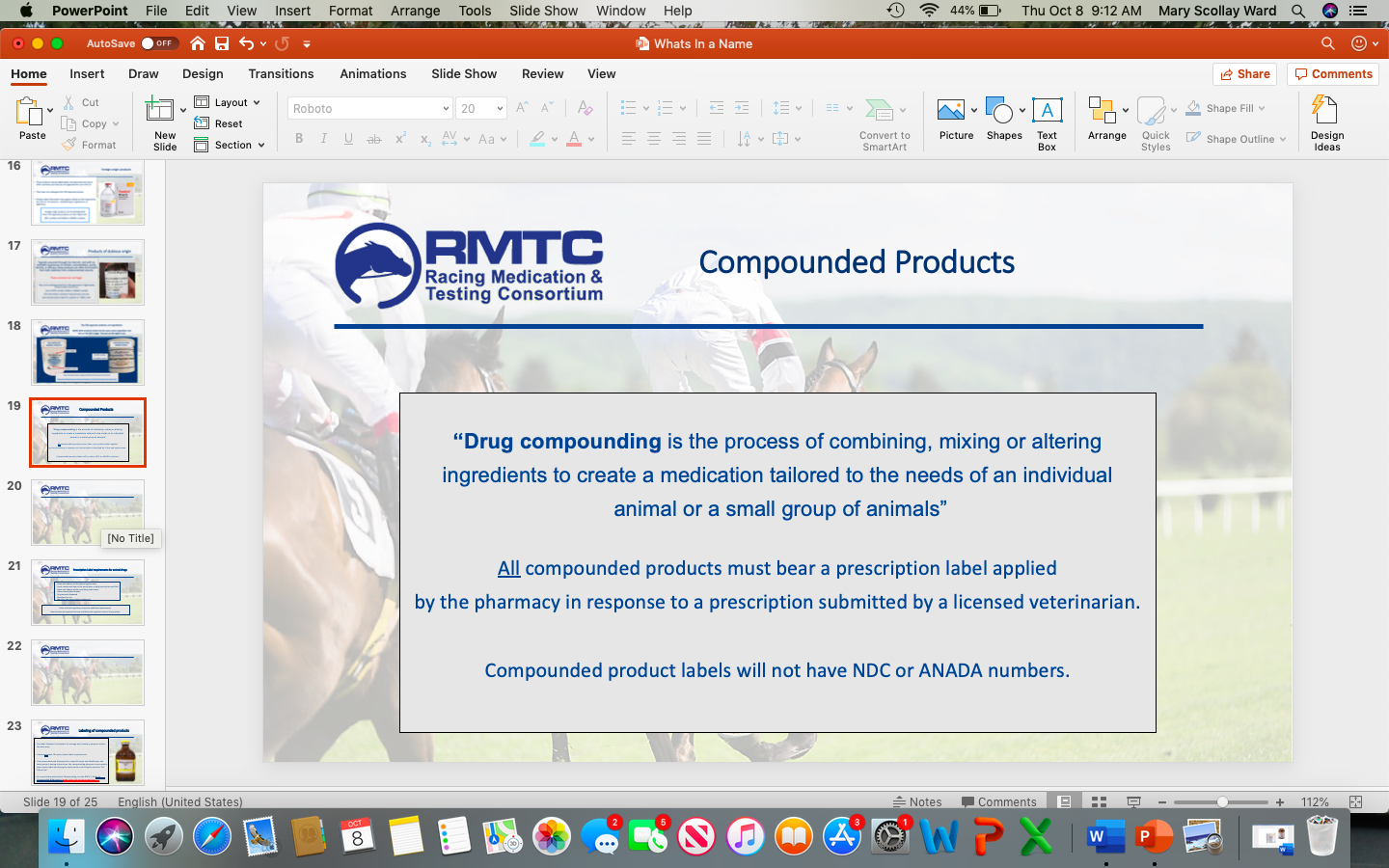 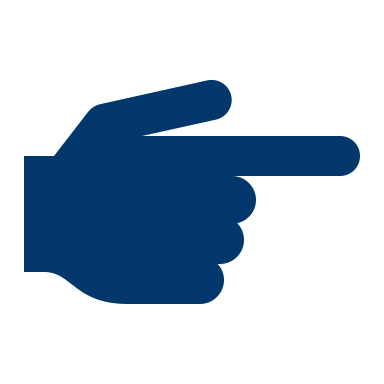 FDA Animal Drug Compounding
Prescription Label requirements for animal drugs
Name and address of the dispensing pharmacy
Date of the prescription or date prescription was filled
Name and address of the prescribing veterinarian
Patient name/identification
Drug amount dispensed
Directions for use
Beyond use date
Warnings and precautionary statements
State and local regulations may have additional requirements.
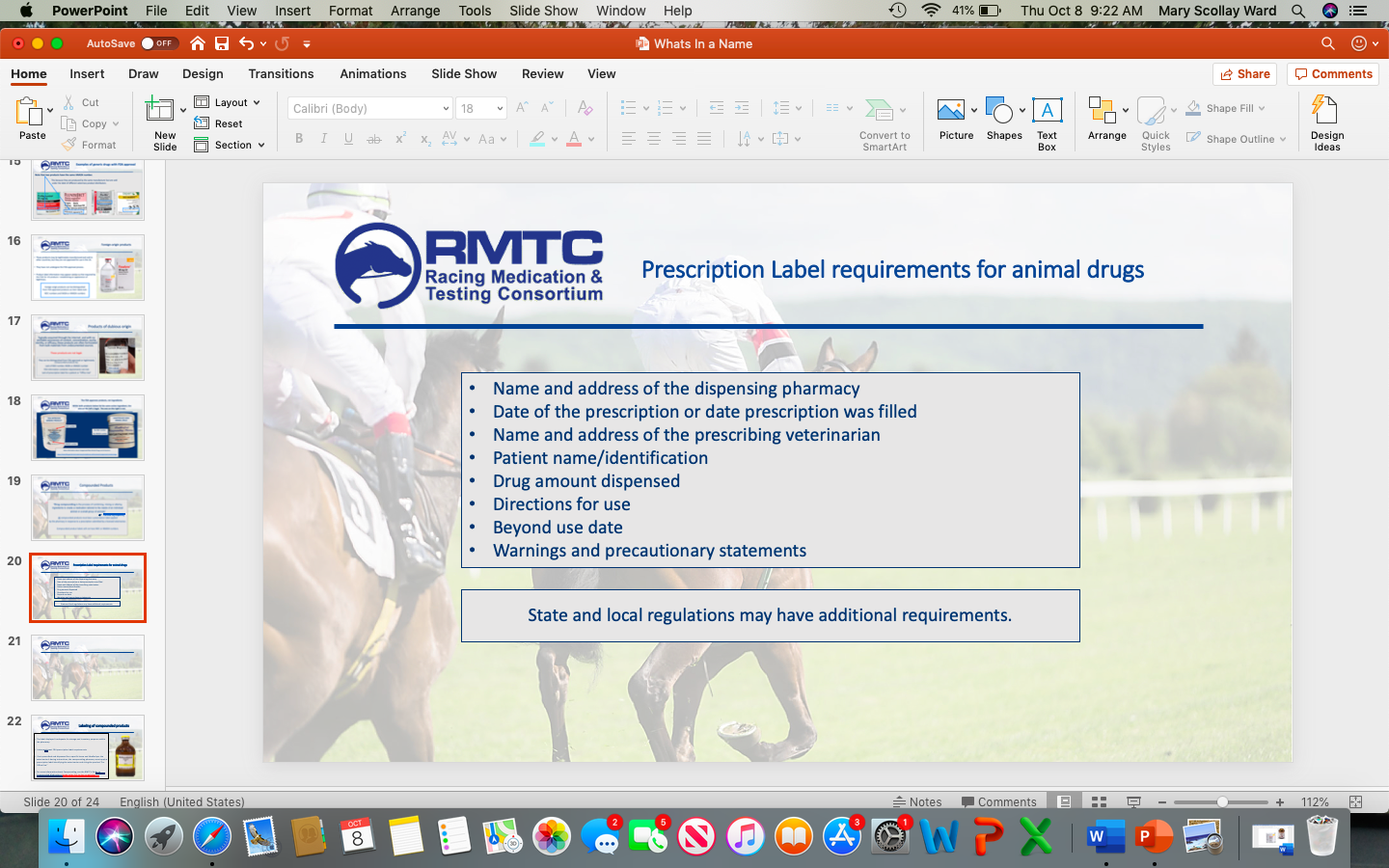 Labeling of compounded products
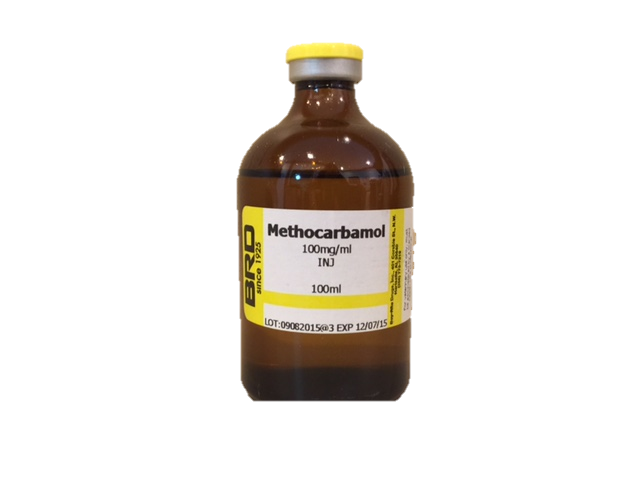 The label displayed is adequate for storage and inventory purposes within the pharmacy.

It does not meet FDA prescription label requirements.

If not prescribed and dispensed for a specific horse and labelled per the veterinarian’s dosing instructions, the compounding pharmacy must apply a prescription label identifying the veterinarian and citing the product “For Office Use.”

For more information about Compounding, see the RMTC’s Guide to Compounded Medications
Additional Resources
Orange Book:  Approved Drug Products with Therapeutic Equivalence Evaluations Searchable database of drugs with FDA-approval for human use

Animal Drugs @ FDA    Searchable database of FDA-approved veterinary drugs

AVMA:  Guidelines for Veterinary Prescription Drugs

AVMA:  Veterinary Compounding